Dear Audience,  
this is a semi-automatic presentation: The audio recordings will start automatically, but the slides will only proceed once you click on the green arrow (see bottom right of this slide). The arrow will appear after the recordings for each slide.    ----   Please click on it now.
FLUCO
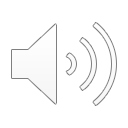 FLUids incl. gases, vapors and COmplex fluids
A. Corani / H. Schneider
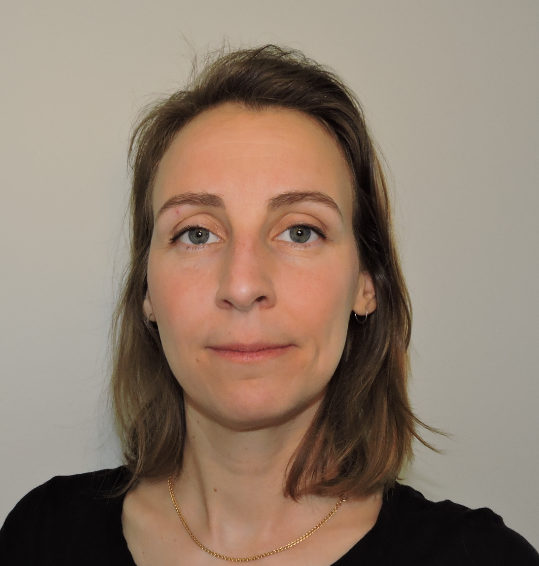 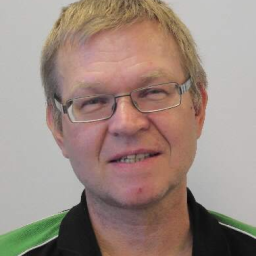 PRESENTED BY Harald schneider
Agenda
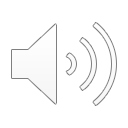 3
1
FLUCO
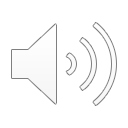 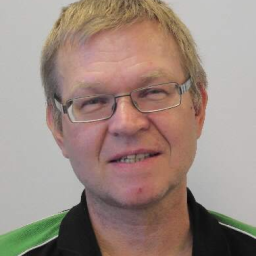 Presented by H. Schneider
2020-04-21
FLUCO
FLUids incl. gases, vapour and COmplex fluids

FLUCO provides Sample Environment Systems (SES) *and devices* for:
Electrochemistry
-NEW-
By subject matter expert
A. Corani
Soft condensed
matter
Biology
Material
Science
engineering
………
Fill in
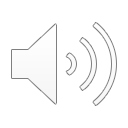 Main usage at large scale instruments 
SANS { LOKI , SKADI }
Reflectometer { ESTIA , FREIA }
Spectrometer  { CSPEC , MIRACLES , VESPA }
But, used also at other instruments

Useful for all instruments
FLUCO SES
FLUCO devices
* SES = Humidity chamber , devices = humidity cell, humidity generator, temperature controller, gas supply
* SES = Orange cryostat , devices = cryostat mech. , temperature controller, pumping unit, level meter, LHe/LN2
5
FLUCO
FLUids incl. gases, vapour and COmplex fluids
The FLUCO team is also active part of the E03/E04 installation team

Participating in the shift operation on support of external technicians

H. Schneider is the electrical operations leader for the E03/E04 building

At this time the FLUCO staff moved to the “On-Site-Offices”
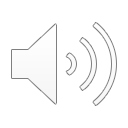 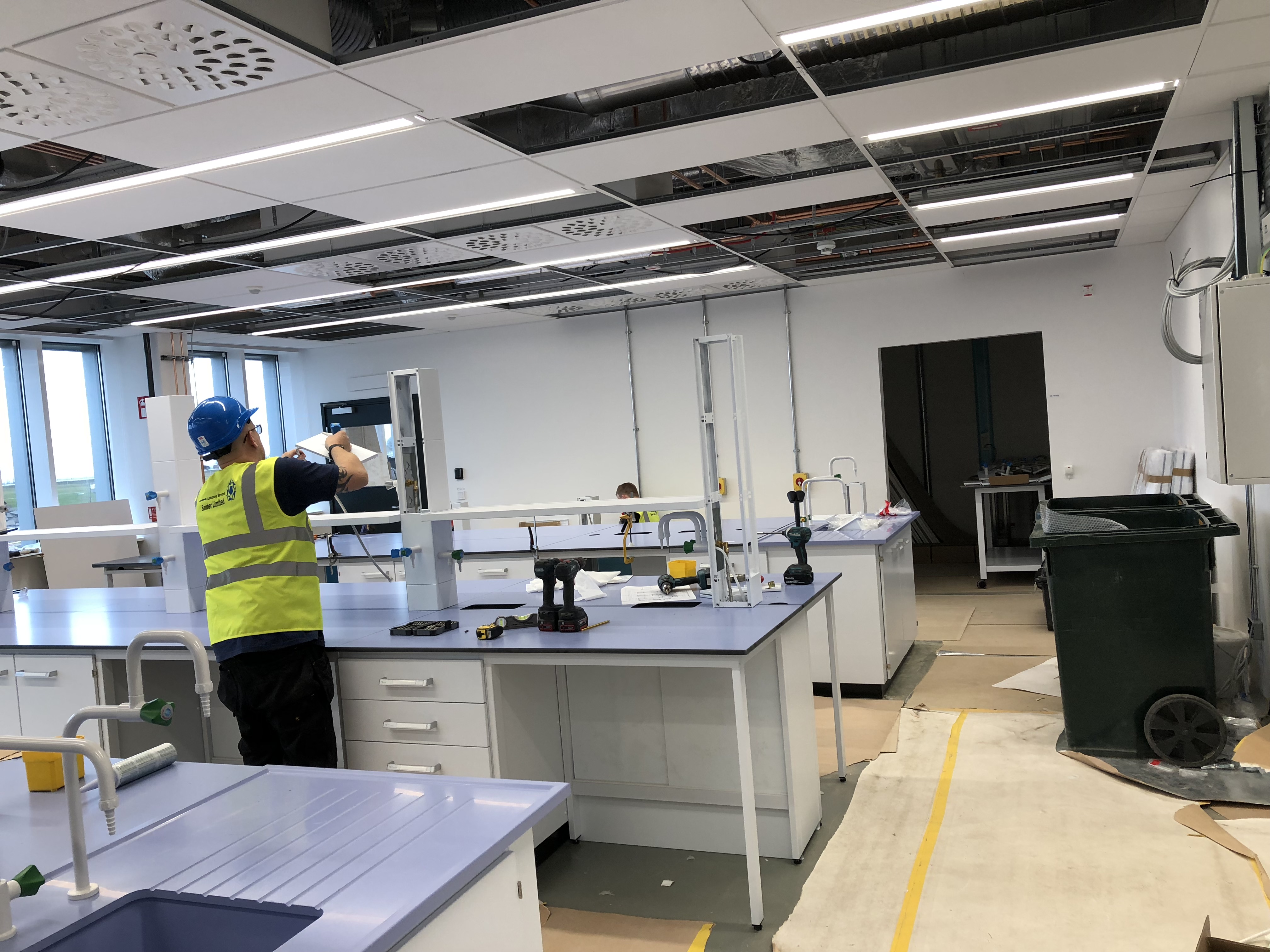 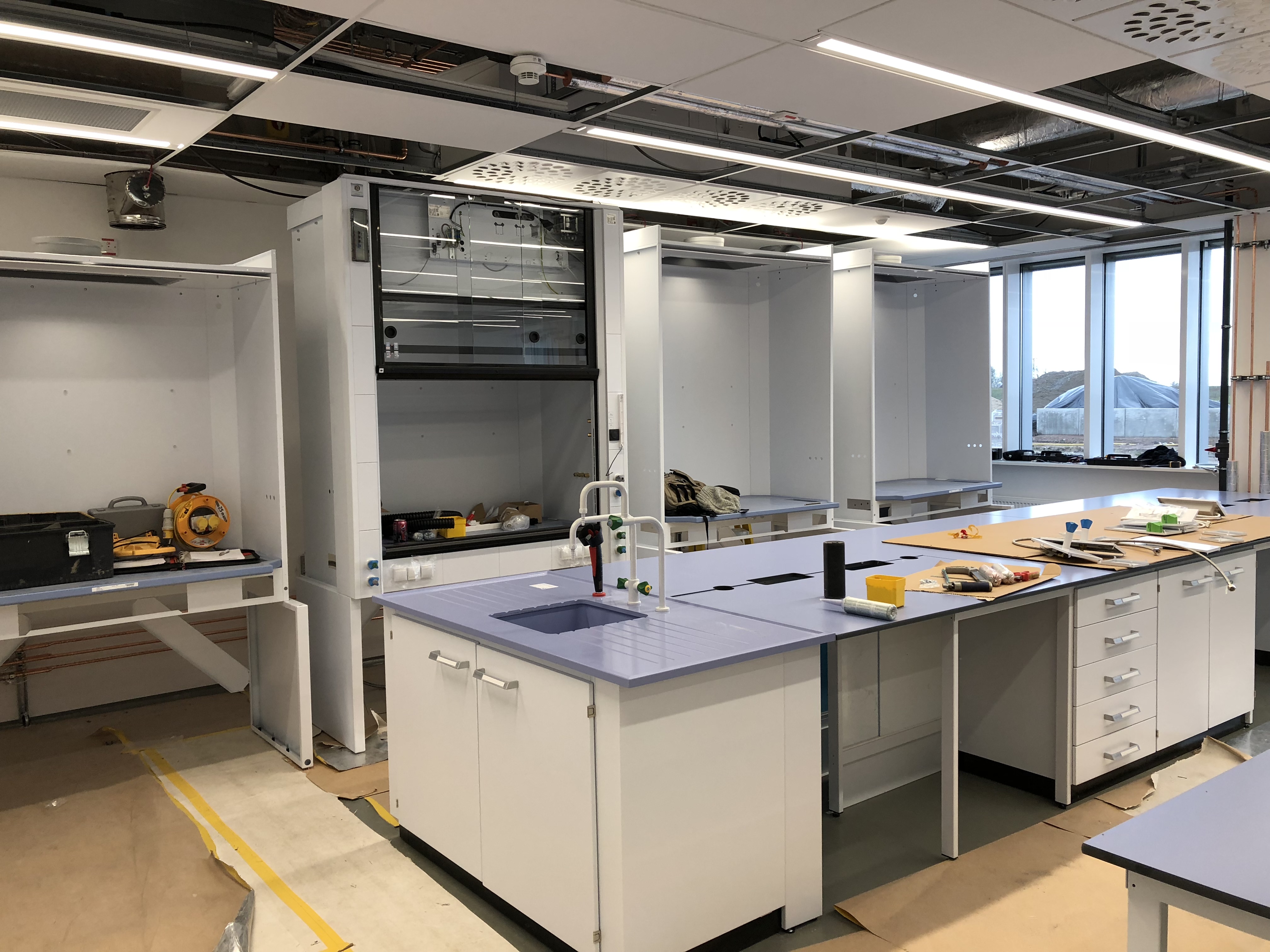 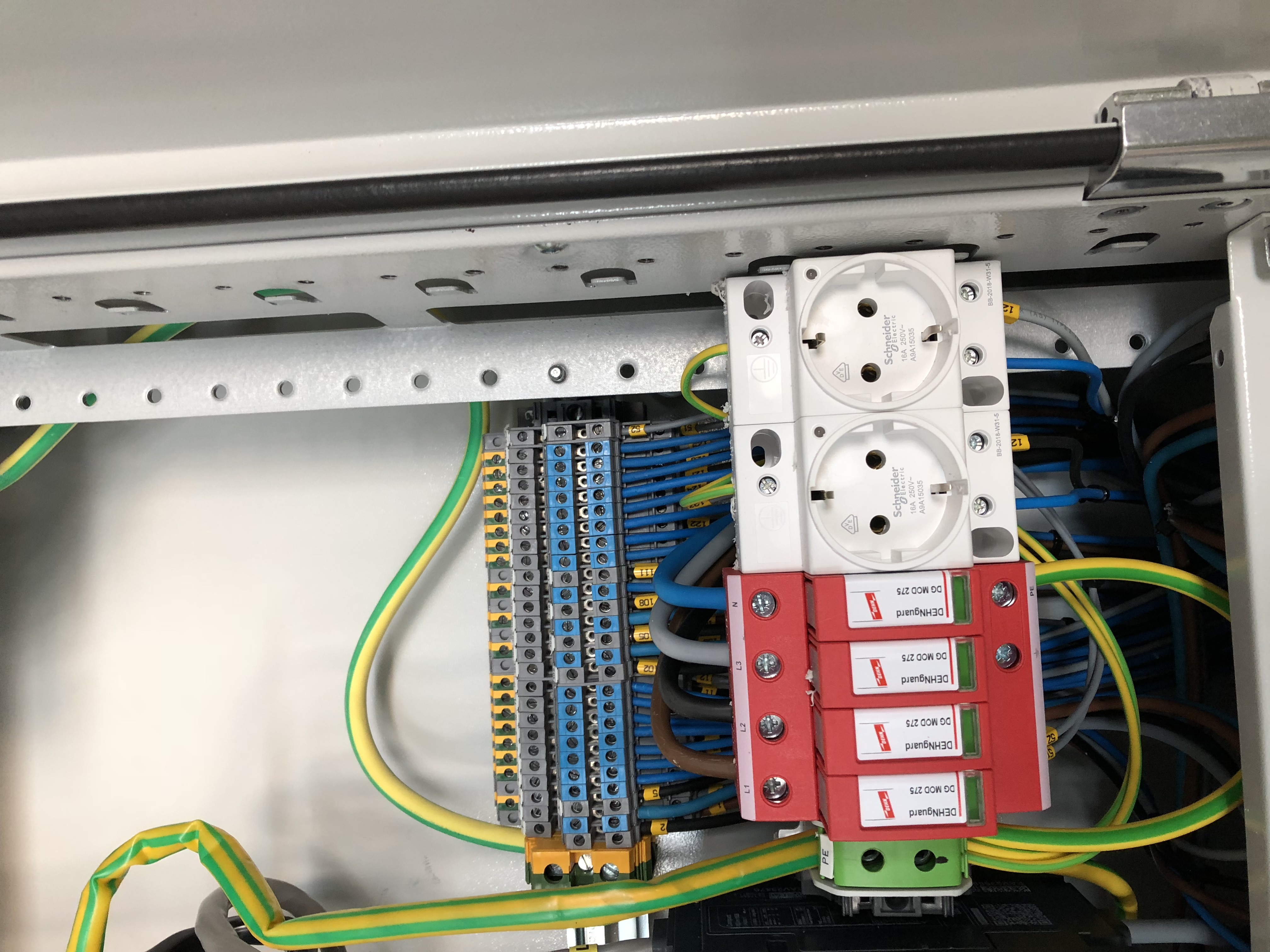 6
FLUCO
FLUids incl. gases, vapour and COmplex fluids
Planned suite of sample environment systems & devices, ESS/construction
Humidity Chamber(s)
Rheometer (RheoSANS), Shear cells, Cuette cells
Stopped Flow devices
Syringe Pumps , Peristaltic Pumps
Gas Process Handling, Manifolds
Water (Oil) bath circulating devices.
Magazines (multiple samples) , Rotating cells, Peltier driven devices
Thermalizing gas blower
Liquid-Solid-Cells, Electro-chemistry cells for ”In situ” /”operando” measurements
Planned suite of sample environment systems & devices, ESS/construction
Humidity Chamber(s)
Rheometer (RheoSANS), Shear cells, Cuette cells
Stopped Flow devices
Syringe Pumps , Peristaltic Pumps
Gas Process Handling, Manifolds
Water (Oil) bath circulating devices.
Magazines (multiple samples) , Rotating cells, Peltier driven devices
Thermalizing gas blower
Liquid-Solid-Cells, Electro-chemistry cells for ”In Situ” /”operando” measurements
Provided as part of instrument budgets  :
Sample changer 			CSPEC/MIRACLES	TUM, Ger, Esp.
Troughs, trough changer	FREIA			STFC, GB /NN
SANSMAG				LOKI/SKADI/ESS	STFC/FZJ ; GB/Ger
Sample changer			VESPA			STFC , GB
HPLC Pump			LOKI/FREIA/ESTIA	STFC/PSI ; GB/CH
Liquid-Solid-Cells			FREIA/ESTIA		STFC/PSI ; GB/CH
Cryostream			NMX			ESS , DK, FR
Humidifier				NMX			ESS , DK, FR
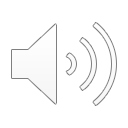 Provided as part of instrument budgets  :
Sample changer , multiple samples, 8 pos.		CSPEC/MIRACLES	TUM, Ger, Esp.
Troughs, Langmuir troughs, trough changer	FREIA		STFC, GB /NN
SANSMAG				LOKI/SKADI/ESS	STFC/FZJ ; GB/Ger
Sample changer				VESPA		STFC , GB
HPLC Pump				LOKI/FREIA/ESTIA	STFC/PSI ; GB/CH
Liquid-Solid-Cells				FREIA/ESTIA	STFC/PSI ; GB/CH
Cryostream				NMX		ESS , DK, FR
Humidifier				NMX		ESS , DK, FR
7
FLUCO
FLUids incl. gases, vapour and COmplex fluids
The FLUCO-toolbox for user service is based on 4 pillars
Sample Environment Systems
In Kind - Cash
In Kind contributions
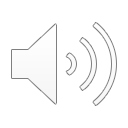 Tool box with
permanent growing no.s and
kind of devices
Internal R&D
Collaboration
8
8
FLUCO
FLUids incl. gases, vapour and COmplex fluids
Principle sketch of the device
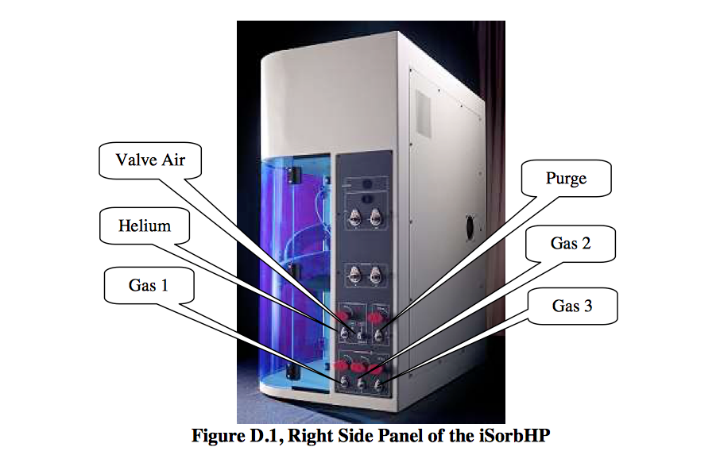 Gas process handling system
P < 200 bar
Flushing, pressurizing, filling
Simple adsorption measurement
T <= 773 K
N2, O2, H2, D2 He, Ne, Ar, CO, CO2
expandable
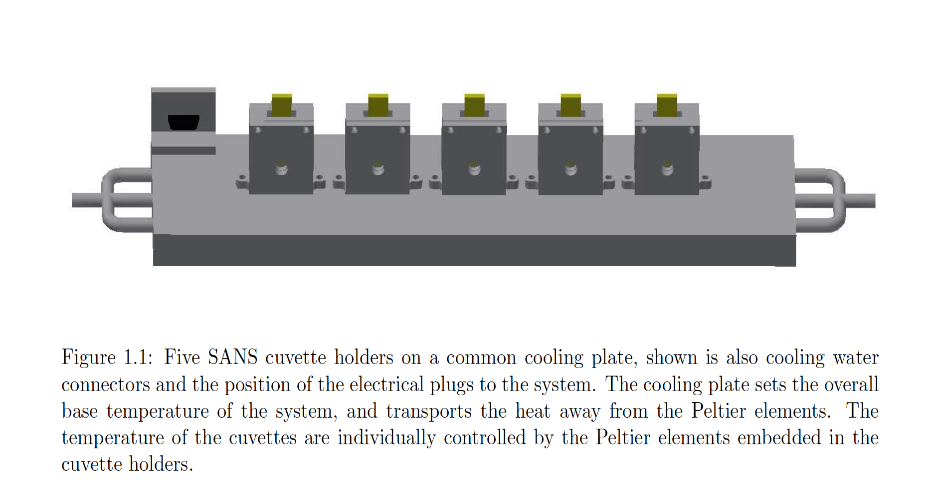 Cuvette holder w. Peltier elements
Thermalized base plate
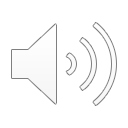 In-Kind Partner, Univ Tartu, Est
In-Kind Partner: B Jakobson, C Niss, RUC
Tumbler, Basque interns/ESS
Laser pump probe
Optical trigger
for photosynthesis
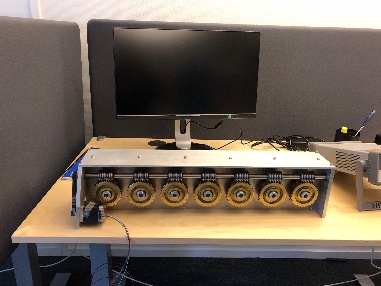 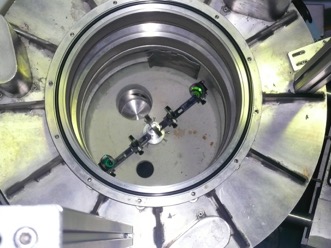 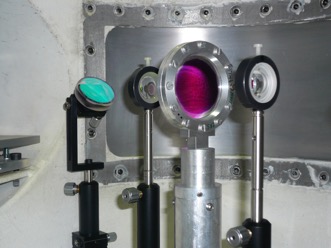 Laser pump probe II
Thermal stimuli of sample
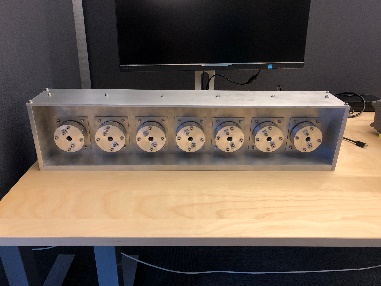 In-Kind Partner, Prof. J. Pieper Univ Tartu, Est
9
9
[Speaker Notes: Disolve this slide or use as summary; link to SAC comments

Needs to specifc what it want from the pool and what they build for their instrument.
Instrumet team takes team during construction  (and potentially in operation)]
FLUCO
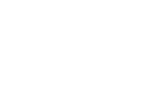 FLUids incl. gases, vapour and COmplex fluids
H2 gas manifold
Both , moved to OPS
Ultrasonic Levitator
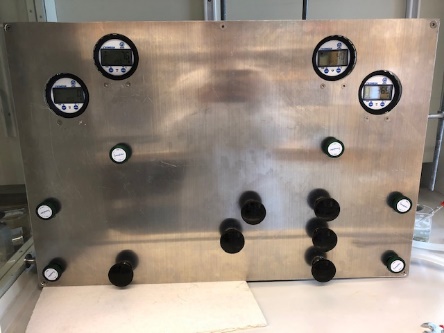 Rheometer
Various setups
e,.g shear cell
Taylor-Cuette cell
Quench technique
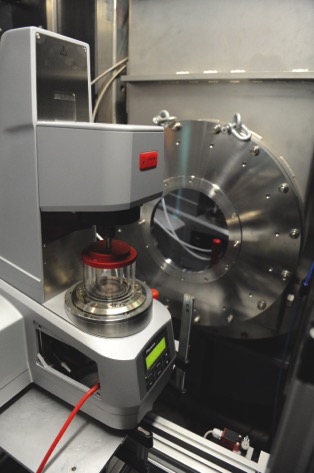 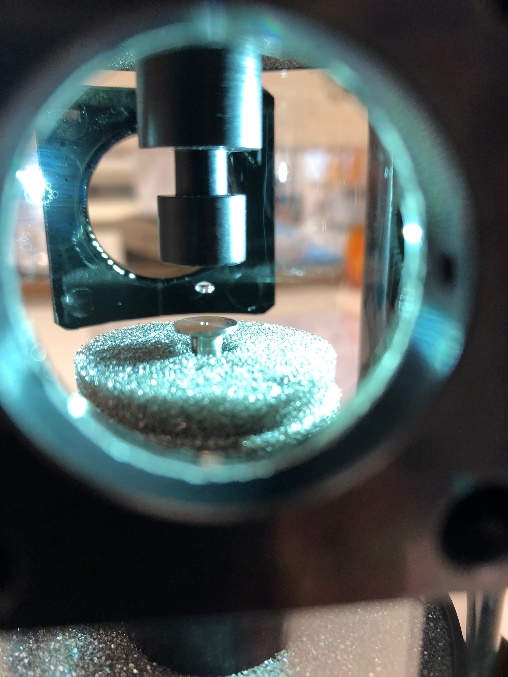 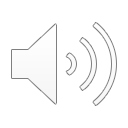 JCNS , Outstation at FRM2 , MLZ
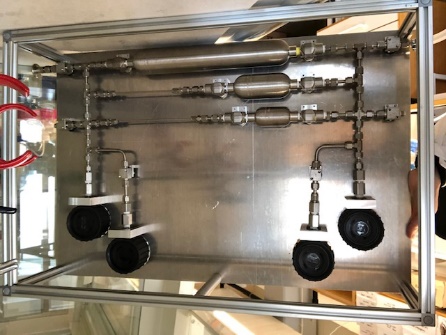 Gas stream thermalizer
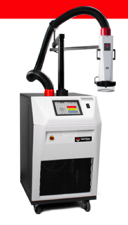 In Test thermal solutions
Internal, ESS
Test operation at MV Lab,
Collaboration with SULF
Potential In-Kind Partner, FZJ ,Ge
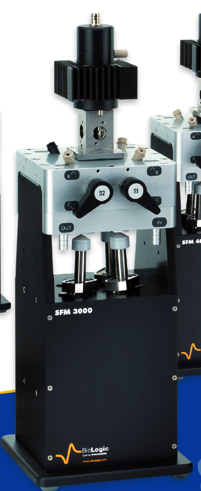 Stopped flow cell
6 channels.
278 K – 368 K
In-Kind with Univ. Tartu
10
[Speaker Notes: Disolve this slide or use as summary; link to SAC comments

Needs to specifc what it want from the pool and what they build for their instrument.
Instrumet team takes team during construction  (and potentially in operation)]
FLUCO
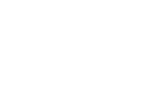 FLUids incl. gases, vapour and COmplex fluids
FlexiProb , A German BMBF funded project
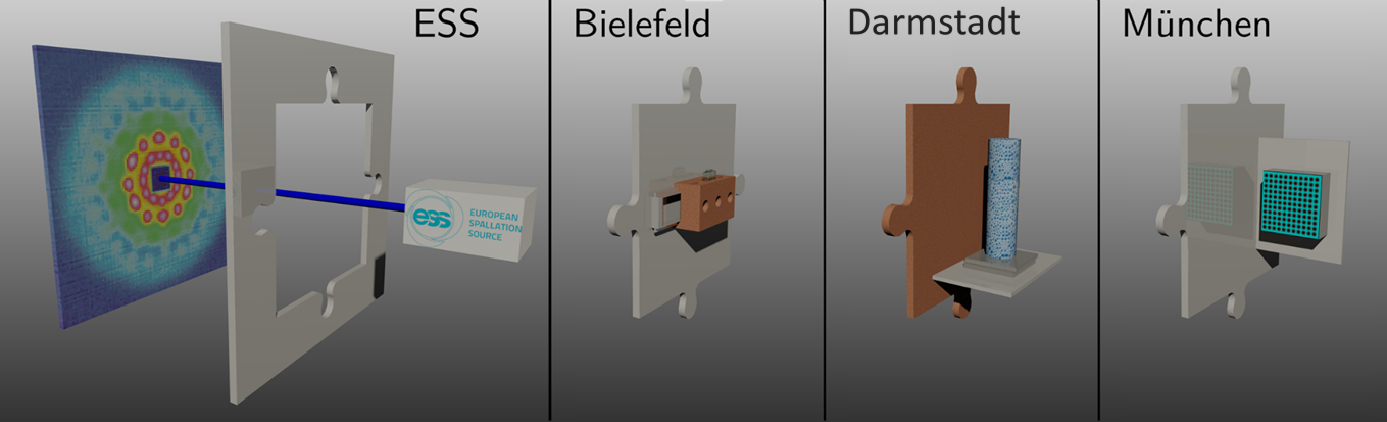 Additional equipment and methods available by FlexiProb project
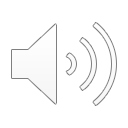 BMBF funded project by University of Bielefeld, TU-Darmstadt, TU-Muenchen
FZ-Juelich incl. the SKADI team.
Development of experimental setup’s for ESS experiments at SANS instr.
Some topics:
Foams : Structure,  dynamics/kinetics			Prof. R. von Klitzing
Humidity cells, GISANS, In Situ UV VIS, WL-Spectroscopy	Prof. P. Mueller-Buschbaum 
In situ light scattering setup , DLS, SLS 			Prof. Th. Hellweg
11
[Speaker Notes: Disolve this slide or use as summary; link to SAC comments

Needs to specifc what it want from the pool and what they build for their instrument.
Instrumet team takes team during construction  (and potentially in operation)]
FLUCO
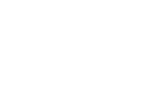 FLUids incl. gases, vapour and COmplex fluids
FlexiProb , A German BMBF funded project
Successful renewal  for 3 more years (2019-2022)

Optimize the design for routine use: 

Transportability
Ease of set up
Ease of integration
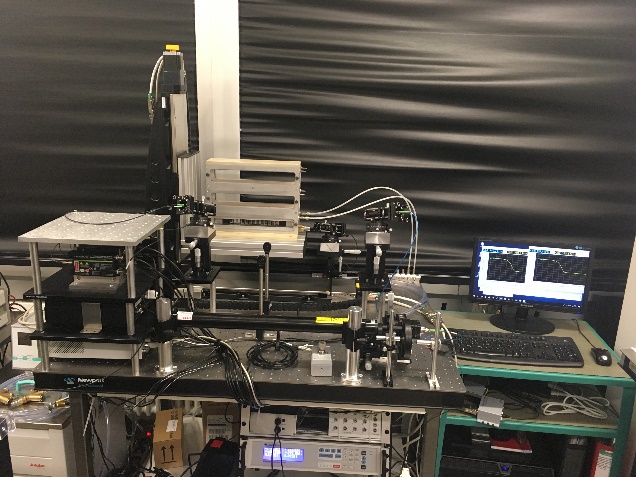 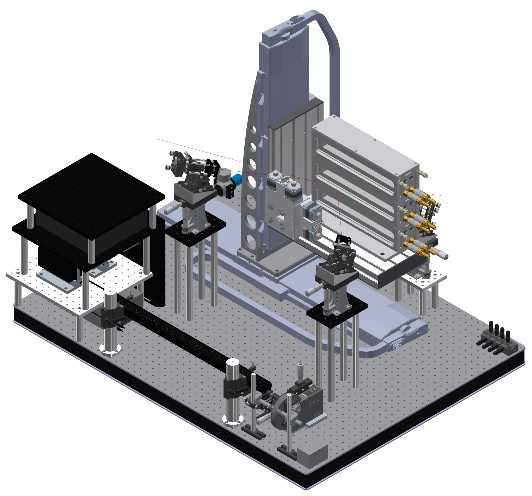 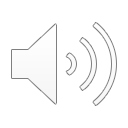 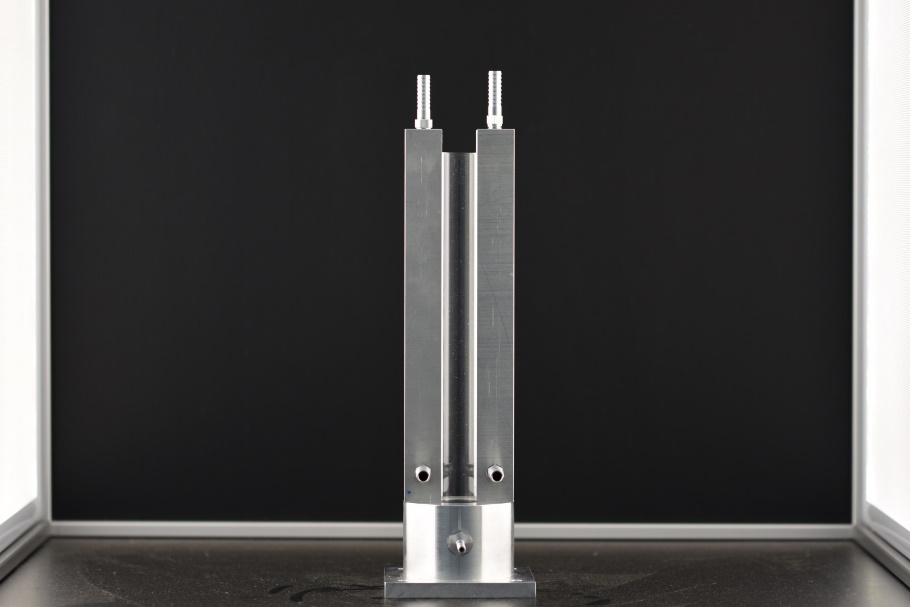 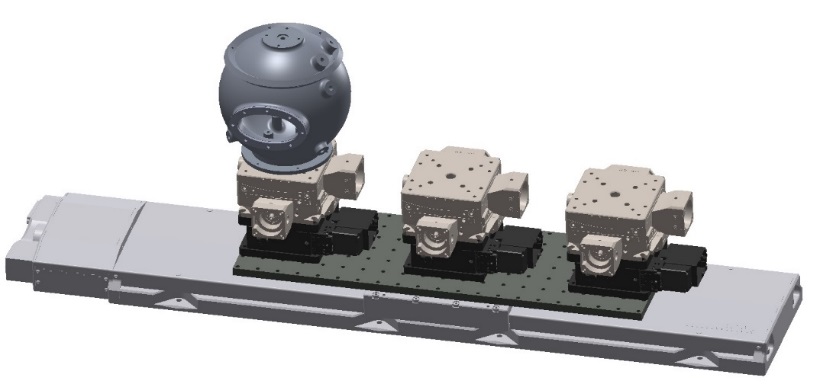 12
[Speaker Notes: Disolve this slide or use as summary; link to SAC comments

Needs to specifc what it want from the pool and what they build for their instrument.
Instrumet team takes team during construction  (and potentially in operation)]
FLUCO
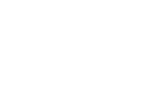 FLUids incl. gases, vapour and COmplex fluids
SANSMAG : Challenging, parameters altered, LOKI needs 45˚ outgoing scattering angle.
4 Modules are planned initially, more to be developed later :
8 pos. individually thermalized modules (Peltier elements), based on Beckhoff PLC development by MESI just started.
10/20 pos. same temperature module , driven by JULABO device, standard and 2x standard cuvettes
Tumbler with 7 positions, “Bonsai” version of existing one (Sonja G. S.)
Development of dry gas environment around SANSMAG to run also T<= 5˚C
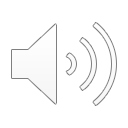 ESS-internally:
SANS priority for Sample Environment,  start Q2 2020

Actual :
Finalizing pre design
Finalizing TA and establish project plan
Starting with detailed design (ESS), manufacturing end Q2/2020
Expecting first prototype, frame/modules, mid 2021
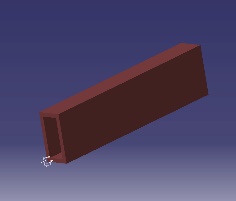 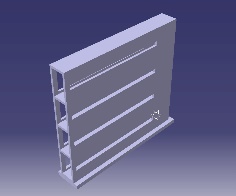 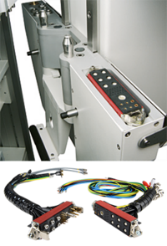 ESS/PSI,CH
Development of Solid-Liquid-Cell, based on ILL/STFC design, project start Q2 2020
13
[Speaker Notes: Disolve this slide or use as summary; link to SAC comments

Needs to specifc what it want from the pool and what they build for their instrument.
Instrumet team takes team during construction  (and potentially in operation)]
FLUCO
FLUids incl. gases, vapour and COmplex fluids
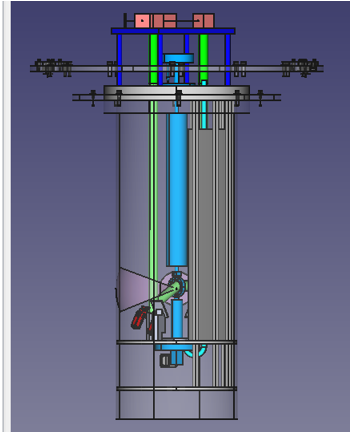 Laser path
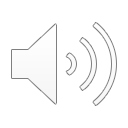 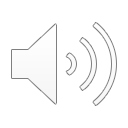 Neutron path
Sample
PP chamber is embedded into the Vessel of Miracles instrument
14
FLUCO
FLUids incl. gases, vapour and COmplex fluids
Sample cell
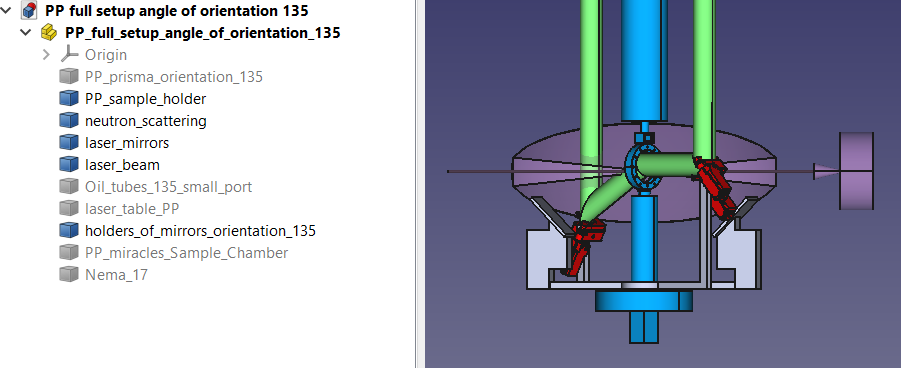 Laser path
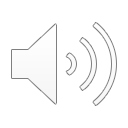 Neutron path
The angle of scattered neutrons is from -22 to 22 degree 
The laser mirror is placed to be out from the solid angle of neutron scattering and reflects the laser under the angle of 60 degree to illuminate the sample
15
FLUCO
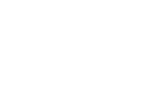 FLUids incl. gases, vapour and COmplex fluids
Pool Equipment available
-> Tested and integrated
Ready to run
 at instruments
MESI/ICS, Integr. Delay
Successfully finished
MESI/ICS, Integr
MESI/ICS, Integr.
MESI/ICS, Integr.
Cost reduction exercise    Moved
Pool
Equipment
Follow up project
Successfully finished
MESI:Multi-chan-devel.
Successfully finished
MCA-Integr.
Cost reduction exercise    Moved
R&D , Sample changer
Planned
Lab building, D04, available
Started, on going
Beam on target , BOT
In discussion
Users > =2023 - SOUP
Hot commissioning first instruments
16
First 8 instruments
[Speaker Notes: Disolve this slide or use as summary; link to SAC comments

Needs to specifc what it want from the pool and what they build for their instrument.
Instrumet team takes team during construction  (and potentially in operation)]
FLUCO
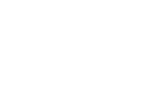 FLUids incl. gases, vapour and COmplex fluids
Staffing development up to 2025 as envisaged start of steady state operation ,
First technician is on the way , application is open, start at least 09/2019.
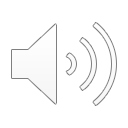 Lab building available
Users >= 2023
Hot commissioning first instruments
FTE : 5	, ( Full Time Equivalent )
Management			0.3 FTE =   6%
R & D				1.0 FTE = 20%, or minimum 1 person
FLUCO Infrastructure			0.2 FTE =   4%
User operation / support		2.5 FTE = 50%
Platform service			1.0 FTE = 20%

Leading , fixed No’s are 20 % R & D and service providing 50 %.
17
[Speaker Notes: Disolve this slide or use as summary; link to SAC comments

Needs to specifc what it want from the pool and what they build for their instrument.
Instrumet team takes team during construction  (and potentially in operation)]
FLUCO
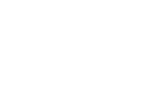 FLUids incl. gases, vapour and COmplex fluids
So ….
The most needed pool equipment is defined and with In-Kind projects and ”Cash” on the way, signed or in discussion.
The Gas-Process-Handling-System is on the way (Estonia)
Some other projects for Stopped flow and Humidity chamber are on going (Estonia)
Also FLUCO’s own developments are started and first low value devices are procured, thermalizers/syringe pumps/HPLC pump/H2 gas manifold (build), peristaltic pump, levitator (ultrasonic)
Actually testing the possibilities of ultrasonic levitation as sample holder, in collaboration with SULF.
Also a approach to find Field Flow Fractionation using with Neutron scattering @ SANS/GISANS has started.
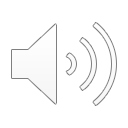 18
[Speaker Notes: Disolve this slide or use as summary; link to SAC comments

Needs to specifc what it want from the pool and what they build for their instrument.
Instrumet team takes team during construction  (and potentially in operation)]
FLUCO
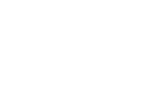 FLUids incl. gases, vapour and COmplex fluids
Conclusions about the FLUCO platform

For the hot commissioning and the first users for the first 8 instruments, the mandatory pool equipment will be available. 

With the BMBF Flexiprob project a very promising complementary partner for the ESS arises. The first project was finished successful and another period of 3 more years is accepted by the BMBF

As well as by the staffing plan and by increasing resources there is enough space left for future new needs and developments.
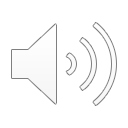 19
[Speaker Notes: Disolve this slide or use as summary; link to SAC comments

Needs to specifc what it want from the pool and what they build for their instrument.
Instrumet team takes team during construction  (and potentially in operation)]
2
Electrochemistry
User lab and Sample Environment
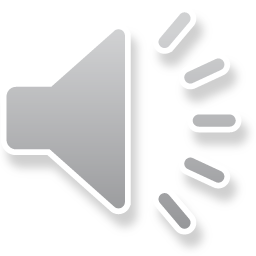 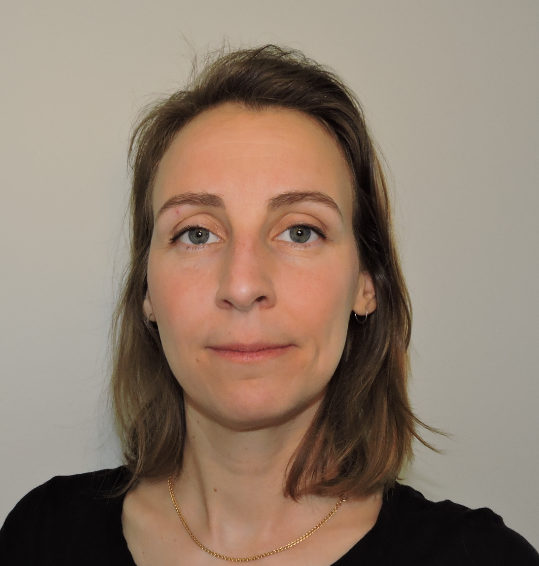 SULF/FLUCO

Presented by A. Corani
2020-04-21
Agenda
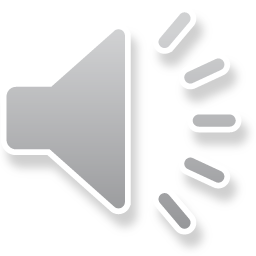 2020-04-21
Electrochemistry FLUCO/SULF
21
Electrochemistry
Overview
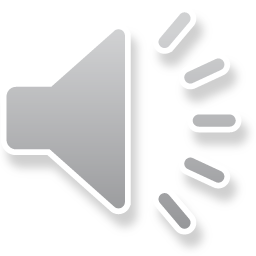 Not a new or modern technique
General analytical tool in a chemistry lab
Electrosynthesis
Surface treatments
Energy Storage and conversion
Material Analysis 
Corrosion
Increasing interest Energy Storage and conversion
Battery 
Reduce CO2 emission
Scientific community challenges
Interfaces/ Interphases charge transfer
New materials
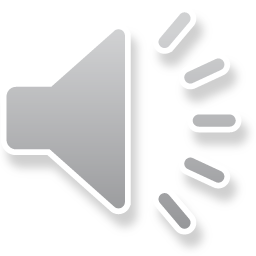 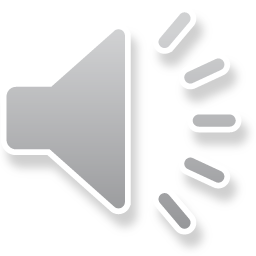 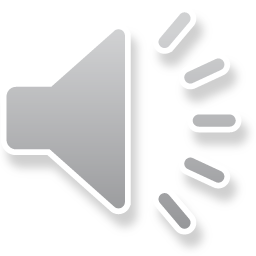 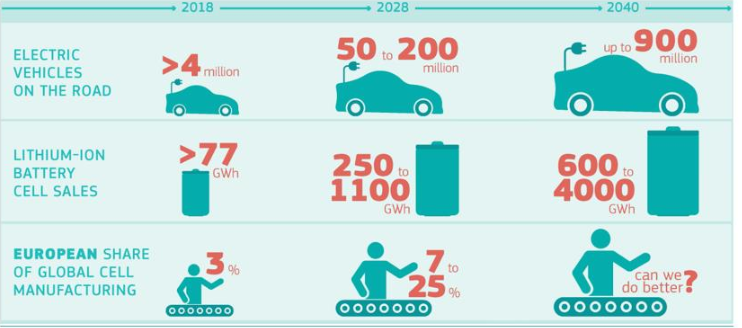 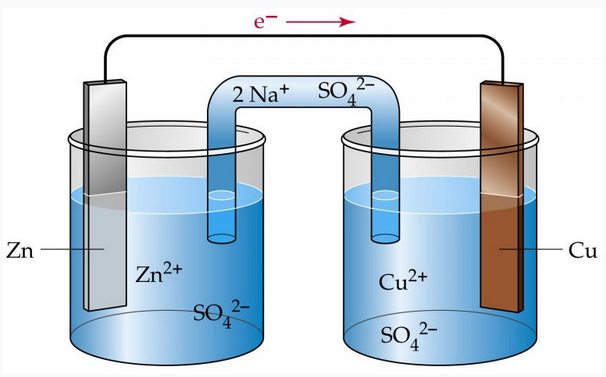 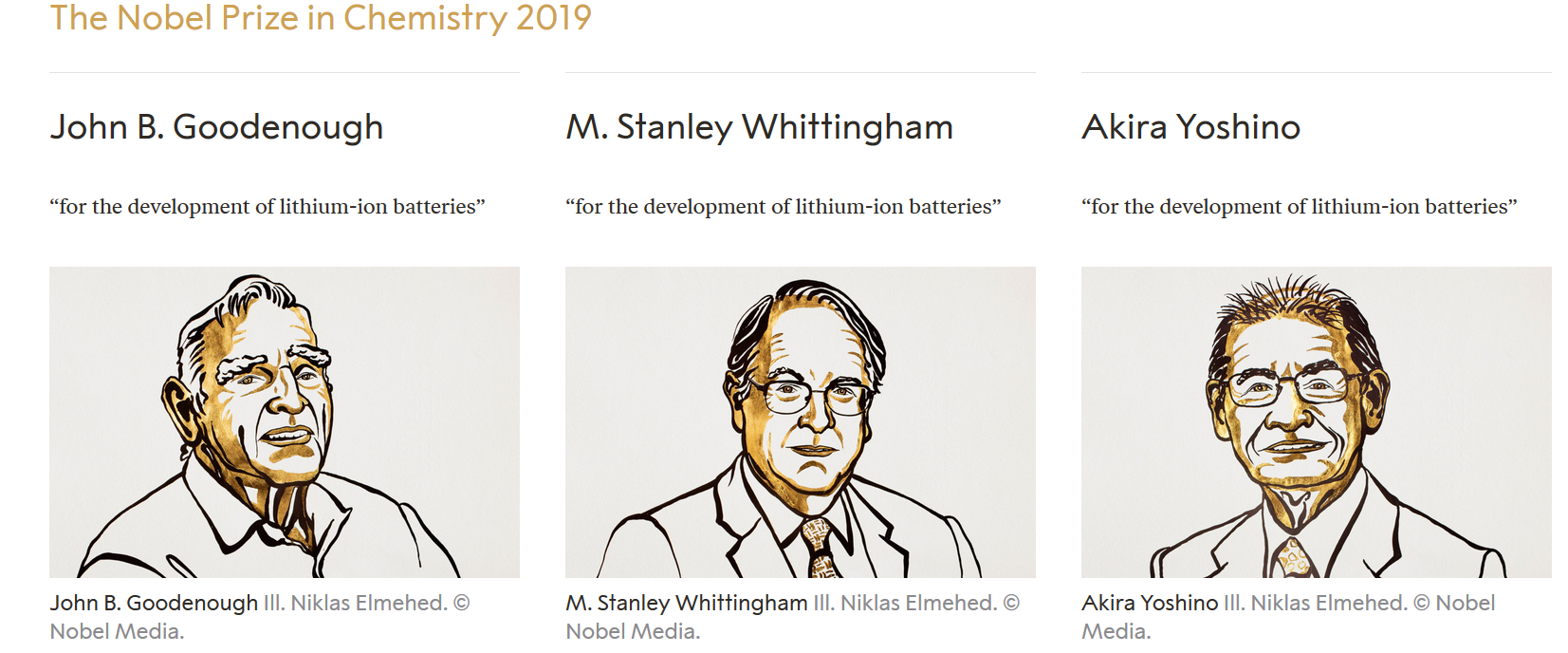 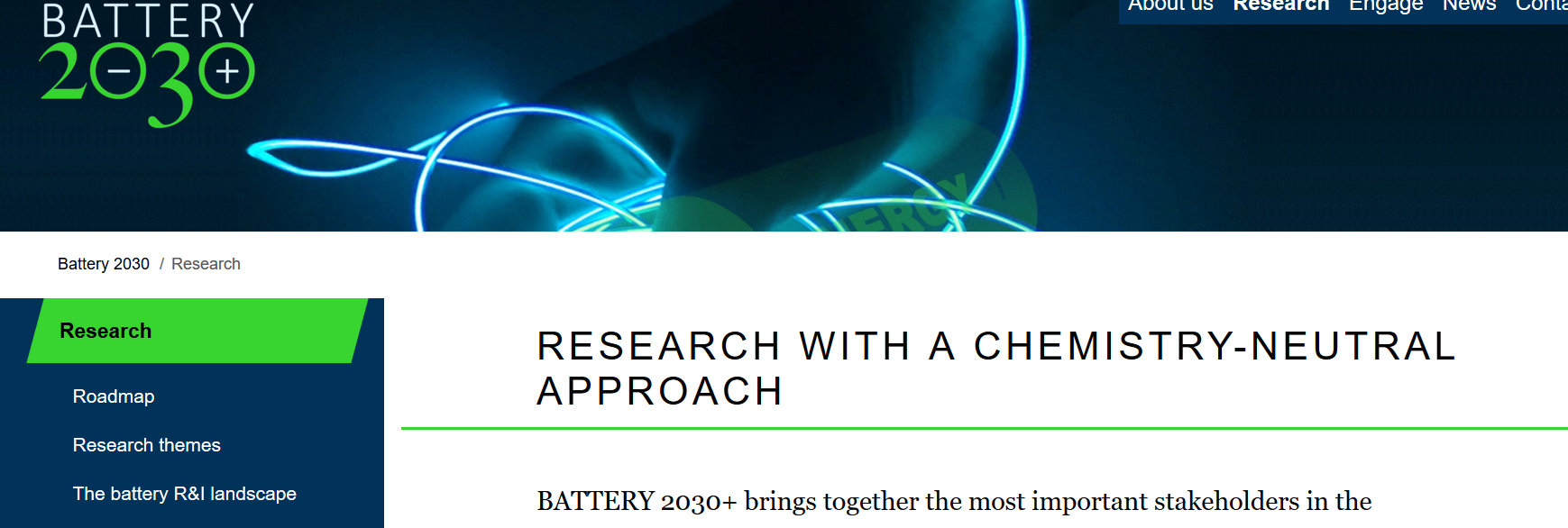 Lithium ion battery demand and supply European Commission April 2019
2020-04-21
Electrochemistry FLUCO/SULF
22
Electrochemistry
User lab / Sample environment
User Lab
Basic analytical tool
Wet chemistry
Polarography
Impedance measurement

Sample preparation
Glove box
Clean area
Prepare charge/discharge
Sample Environment
In kind 2 years projects EE
Cells compatible with neutron experiment, in situ and operando
Coin cell, SANS measurements.
Annular cell for inelastic, diffraction exp.

Provide the tools
Temperature control (10 K to 500 K)
Potentiostat
Cells
Testing/cycling opportunity
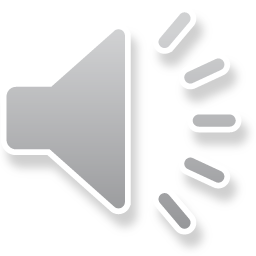 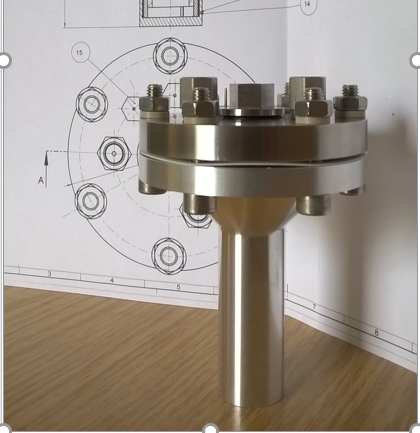 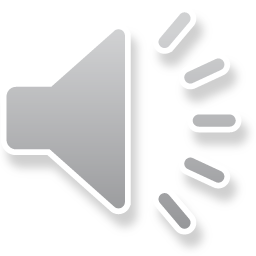 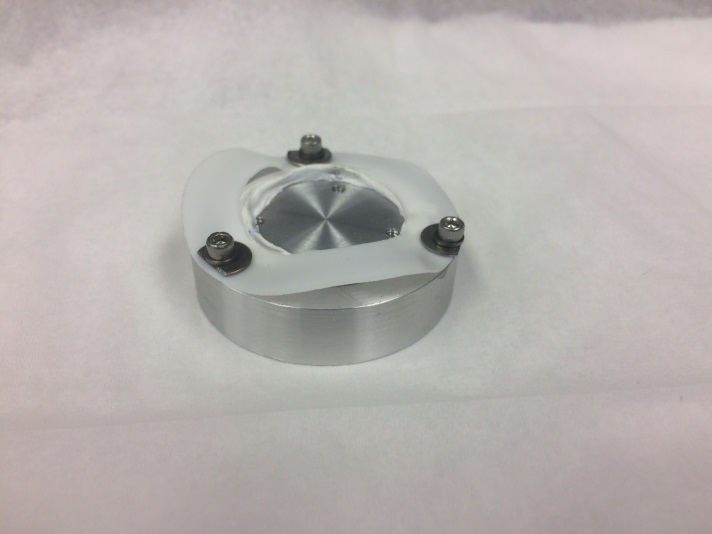 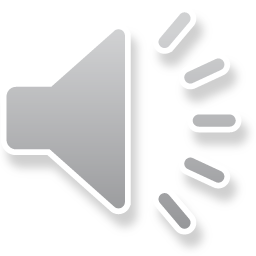 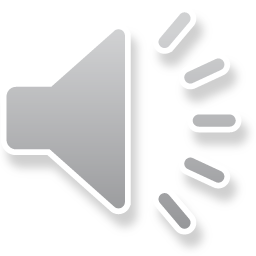 2020-04-21
Electrochemistry FLUCO/SULF
23
Electrochemistry
In Kind – Tartu University
2 years projects
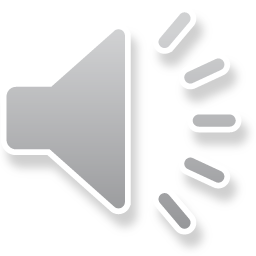 Instruments

Structure and dynamic studies : 
DREAM, CSPEC, T-REX, VESPA, HEIMDAL and MIRACLE ESS
Large scale structure experiments:
LOKI, FREIA, ESTIA, SKADI
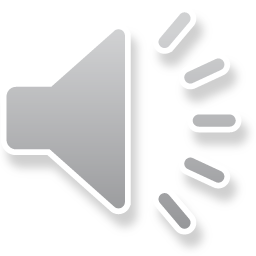 2020-04-21
Electrochemistry FLUCO/SULF
24
FLUCO platform
Support
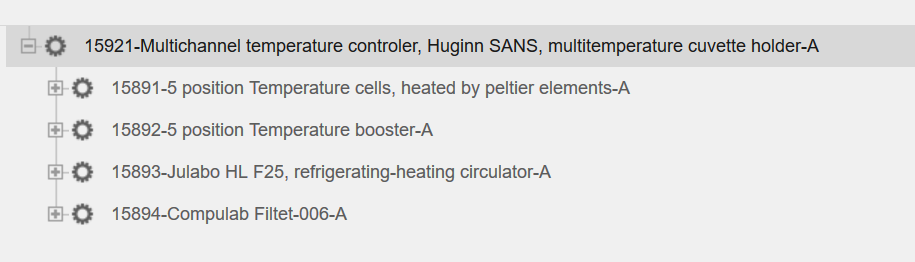 Inventory 
Using EAM system
Calibration schedule
Confluence pages 
Organisation
Update
Move FLUCO office/equipment to E04
Collaboration with SULF
EPICS integration of FLUCO devices
Collaboration with MESI/ICS
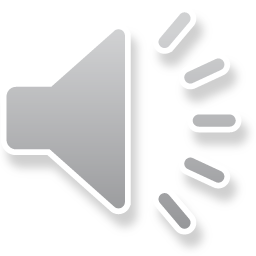 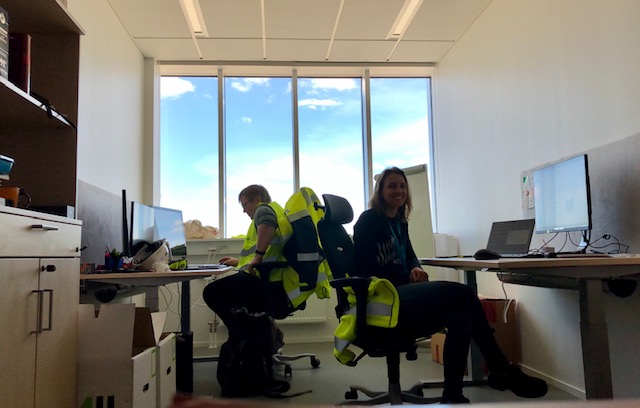 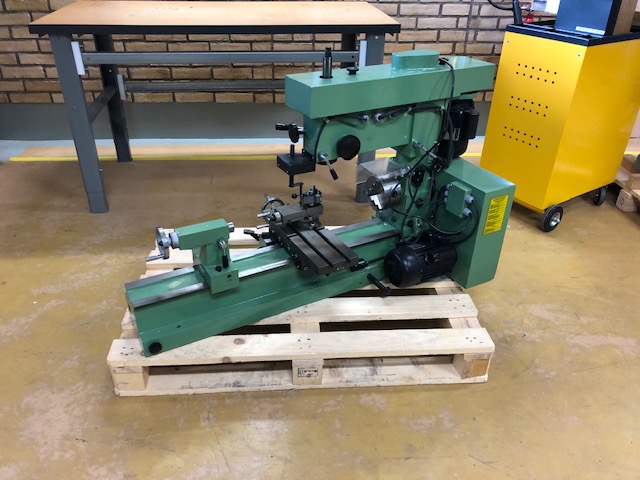 2020-04-21
Electrochemistry FLUCO/SULF
25
Thank you for your attention		Questions ?					Notes, Remarks,… .